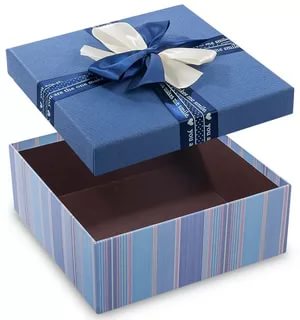 Тема:   «КОРОБОЧКА  ДЛЯ  ПОДАРКА»4 класс
Автор: 
учитель  начальных  классов МБОУ « СШ № 1 »
Неня  Зинаида  Ивановна
г. Евпатория
Ребус
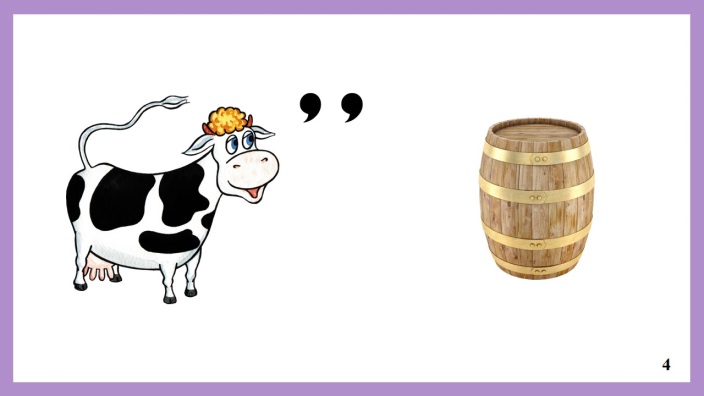 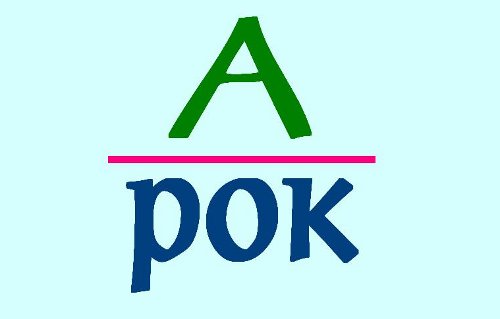 Тема урока: «Коробочка для подарка». Цели урока: научиться изготавливать подарочную упаковку; развивать творческое воображение, аккуратность, умение бережно и экономно использовать бумагу, подбирать и сочетать элементы декора; воспитывать интерес к урокам трудового обучения, трудолюбие, целеустремленность.
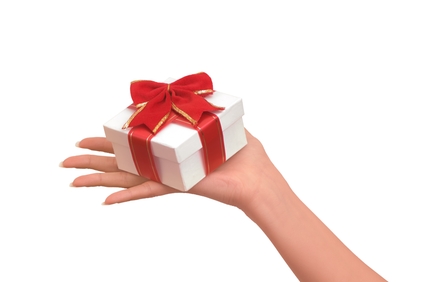 Подарок - предмет, вещь, которую по собственному желанию безвозмездно дают, преподносят, дарят кому-нибудь с целью доставить удовольствие, пользу.
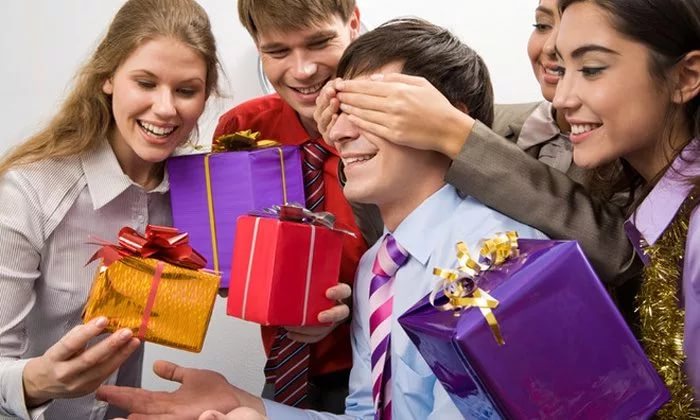 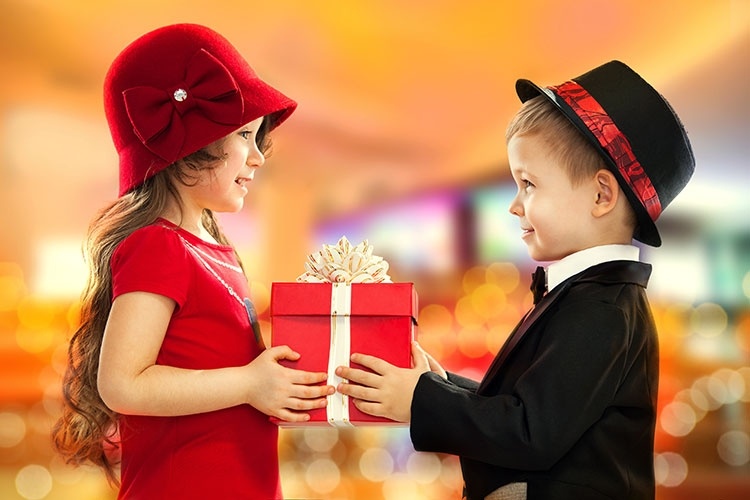 Физминутка
1, 2, 3, 4, 5 — все умеем мы считать.
Раз! Подняться, потянуться.
Два! Согнуться, разогнуться.
Три! В ладоши три хлопка, головою три кивка.
На четыре — руки шире.
Пять — руками помахать.
Шесть — за парту тихо сесть.
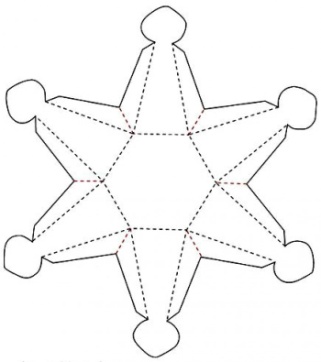 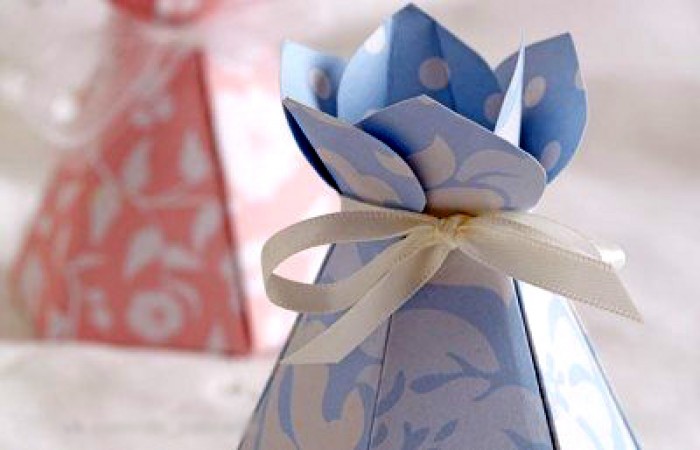 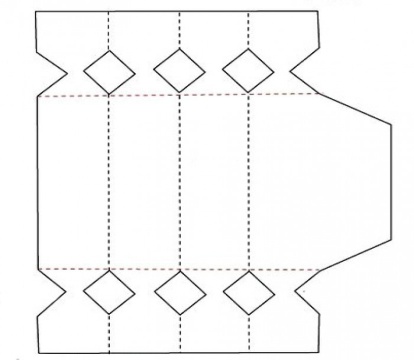 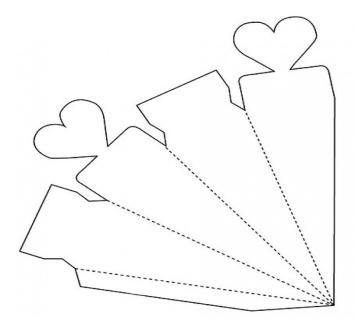 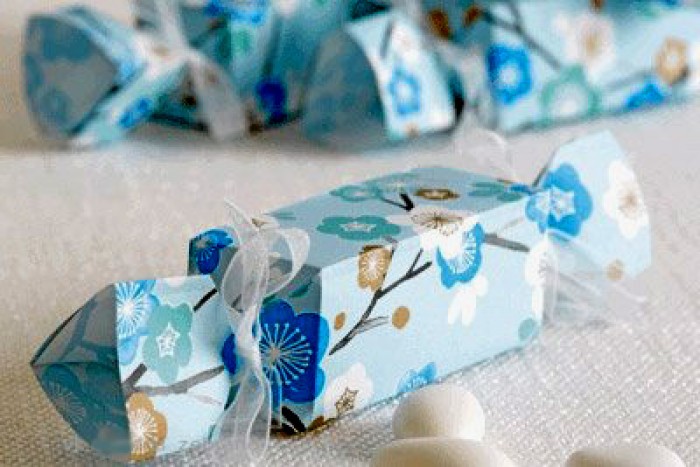 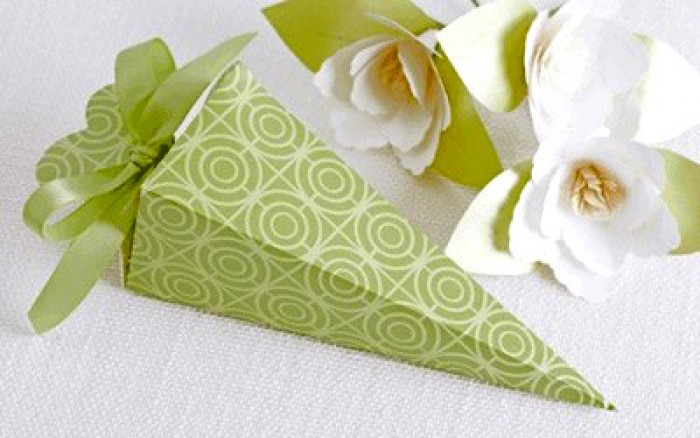 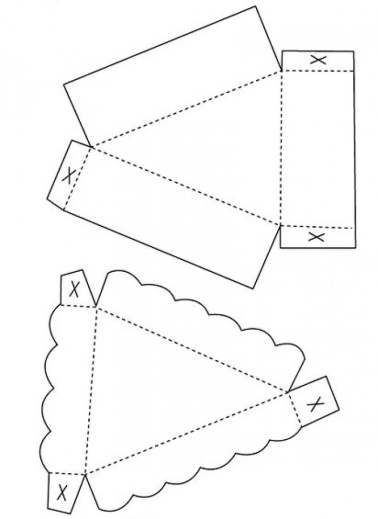 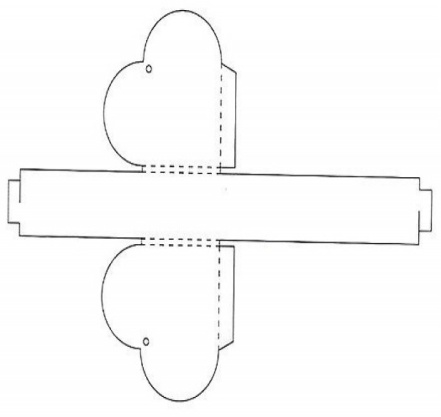 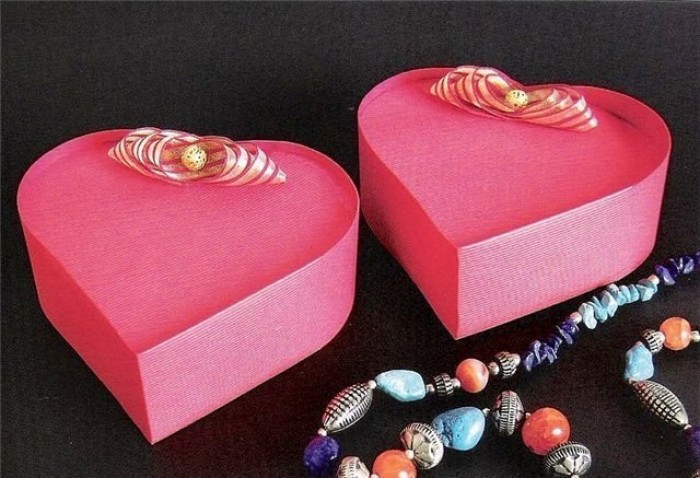 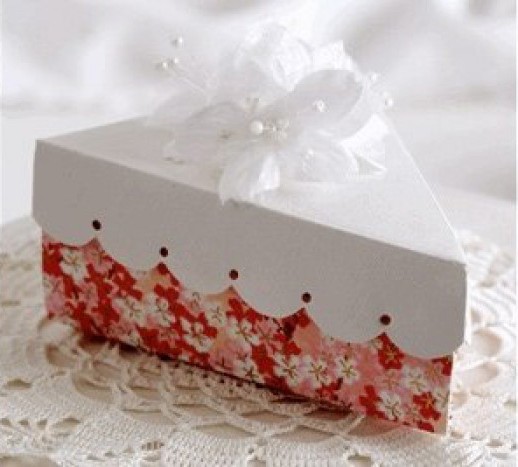 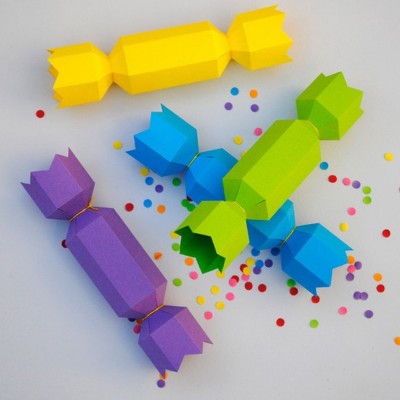 Рефлексия.
– Что особенно заинтересовало вас во время урока?
– Что нового узнали на уроке? 
– Какое задание понравилось больше всего?
– Что вызвало затруднение?
– Оцените свои достижения на уроке.
СПАСИБО   ЗА ВНИМАНИЕ!
УРОК   ОКОНЧЕН!